Join a Community of Practice
This resource supports the development of level 1, stage 3 core capabilities.
Contents
Introduction
What is a Community of Practice?
Being part of a CoP
Tips for a successful CoP
Introduction
A Community of Practice (CoP) is a group of people, who:
have a shared professional interest
come together to support one another to learn about their profession.
For us, this means a group of TVET practitioners who get together to develop their skills and knowledge related to TVET.
Joining a CoP is a way to:
learn new things
become a better TVET practitioner
connect with other professionals
be a part of a team where everyone is equal. 
A CoP can be face-to-face or online.
What is a Community of Practice?
Other names for a Community of Practice
You may have heard of some other names for Community of Practice (or CoP for short)
It might be called a:
Professional group
Professional circle
Professional community
Learning network
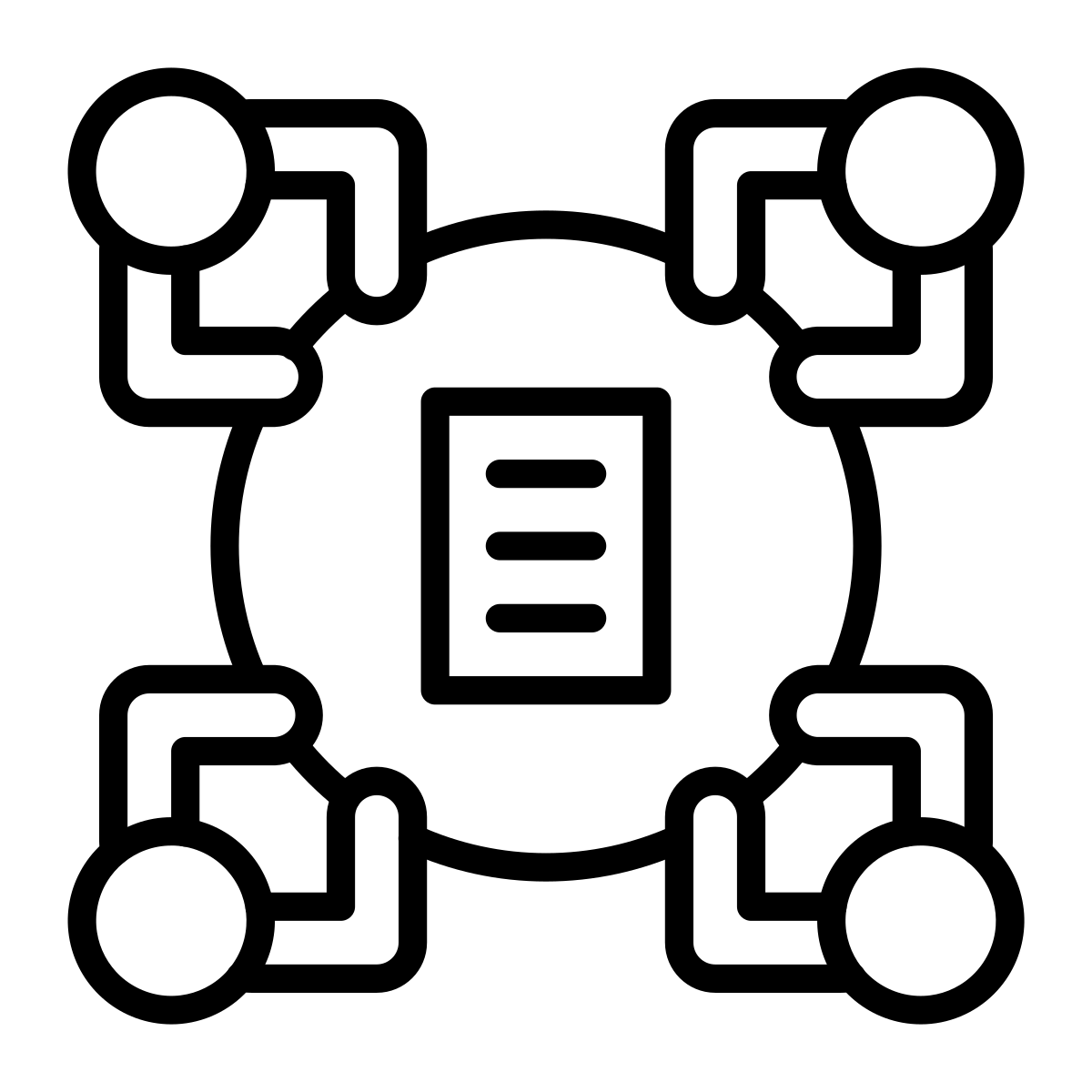 CoP meetings
CoP members meet regularly and talk about their shared interest. 
In TVET, members will all be interested in training for workplace competencies. 
In the meetings, members discuss: 
challenges and looking for solutions 
sharing resources 
reflecting on practice 
celebrating success stories.
Benefits of a CoP
Being part of a CoP
Feeling alone
As a trainer, you may feel alone and isolated at times.
Your learners expect you to have the answer to everything.
Sometimes, you might feel like you don’t have much support, or that you are expected to ‘sink or swim’.
Sometimes managers think this is a good way for you to learn, but not having support can be very stressful and make it hard for you to stay motivated to work.
Support network
Example
Emin has a tricky situation with a learner, who is struggling to learn. He feels that he has tried everything, but the learner just doesn’t seem to understand. 
Emin discussed the issue in his CoP. The other members:
shared some stories about similar situations, so Emin didn’t feel so alone with the problem
brainstormed some new ideas and activities that Emin hadn’t tried before, so he learned some new training strategies.
Being a part of a CoP can give you a strong support network.
When you feel supported, you will feel more motivated and confident in your practice.
If you are confident, it means that your learners will trust you.
You have ‘credibility’, when your learners trust that you know your topic and you know how to train.
Experiential learning
Example
Emin was not confident to use some of the suggested strategies with his learners. The CoP members suggest he could do a practice session with them. 
He prepared the session and delivered it to some of the CoP members. They:
gave him feedback
supported him as he reflected on the experience.
He left feeling confident, motivated, and supported.
Being part of a CoP give you an opportunity to learn and develop as a trainer.
The approach used in the example is called ‘experiential learning’. 
Learning through experience
Try this approach with your learners.
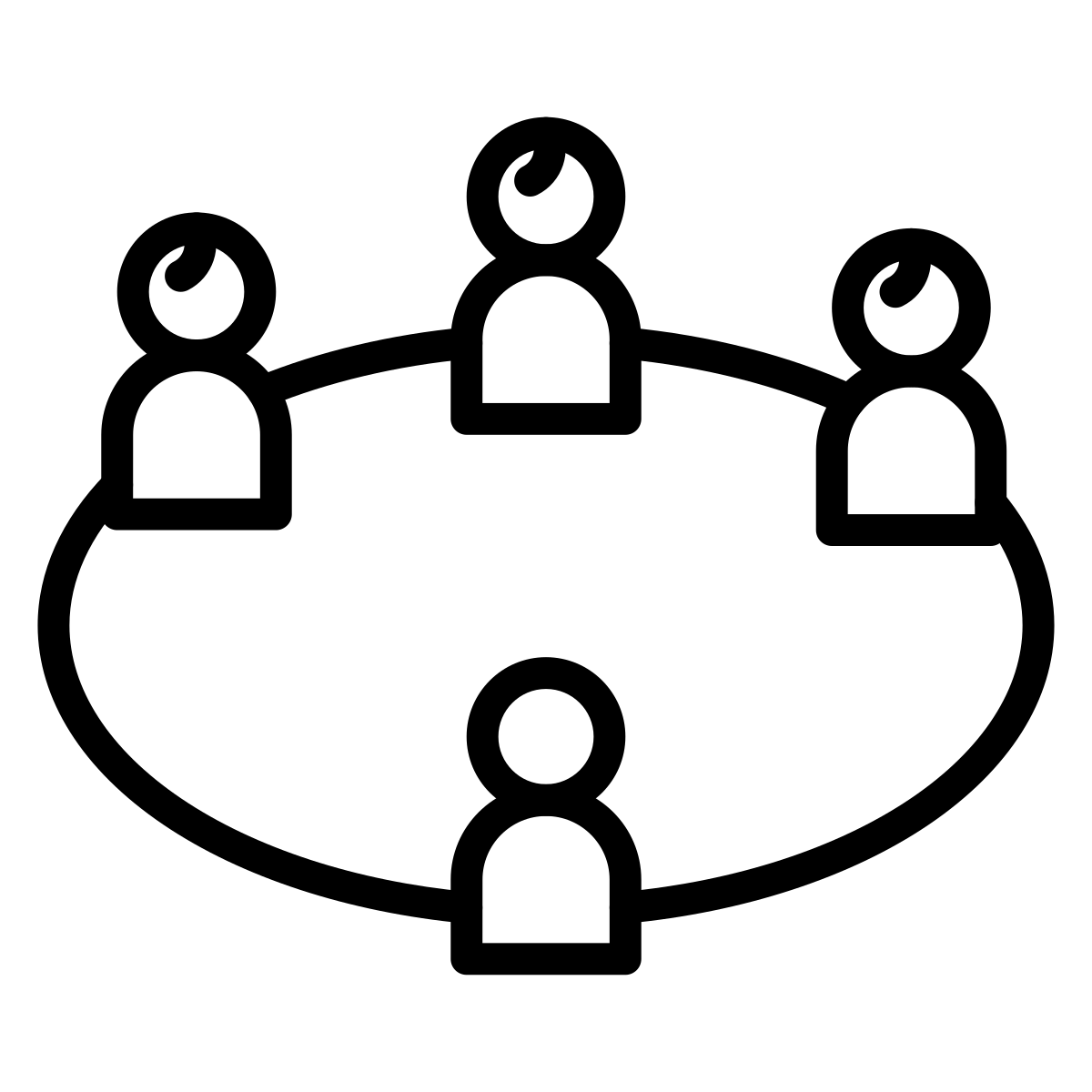 Sharing knowledge & resources
Sharing knowledge
Sharing resources
A CoP contains a broad range of knowledge and skills.
Your knowledge and skills are a part of this, and you will share this with other people.
Other members will also have new and different ideas and ways of doing things. 
It is useful to share things that didn’t work as well as things to did work.
Often trainers don’t have the resources they need or the money to buy them.
In a CoP members can share resources that they have developed or adapted. 
Sharing experiences about how to work successfully with industry and community partners is another useful way to overcome resource shortages.
Sharing resources can save a lot of time and effort.
7 Tips for a successful Community of Practice
TIP 1: Clarify who the CoP is for
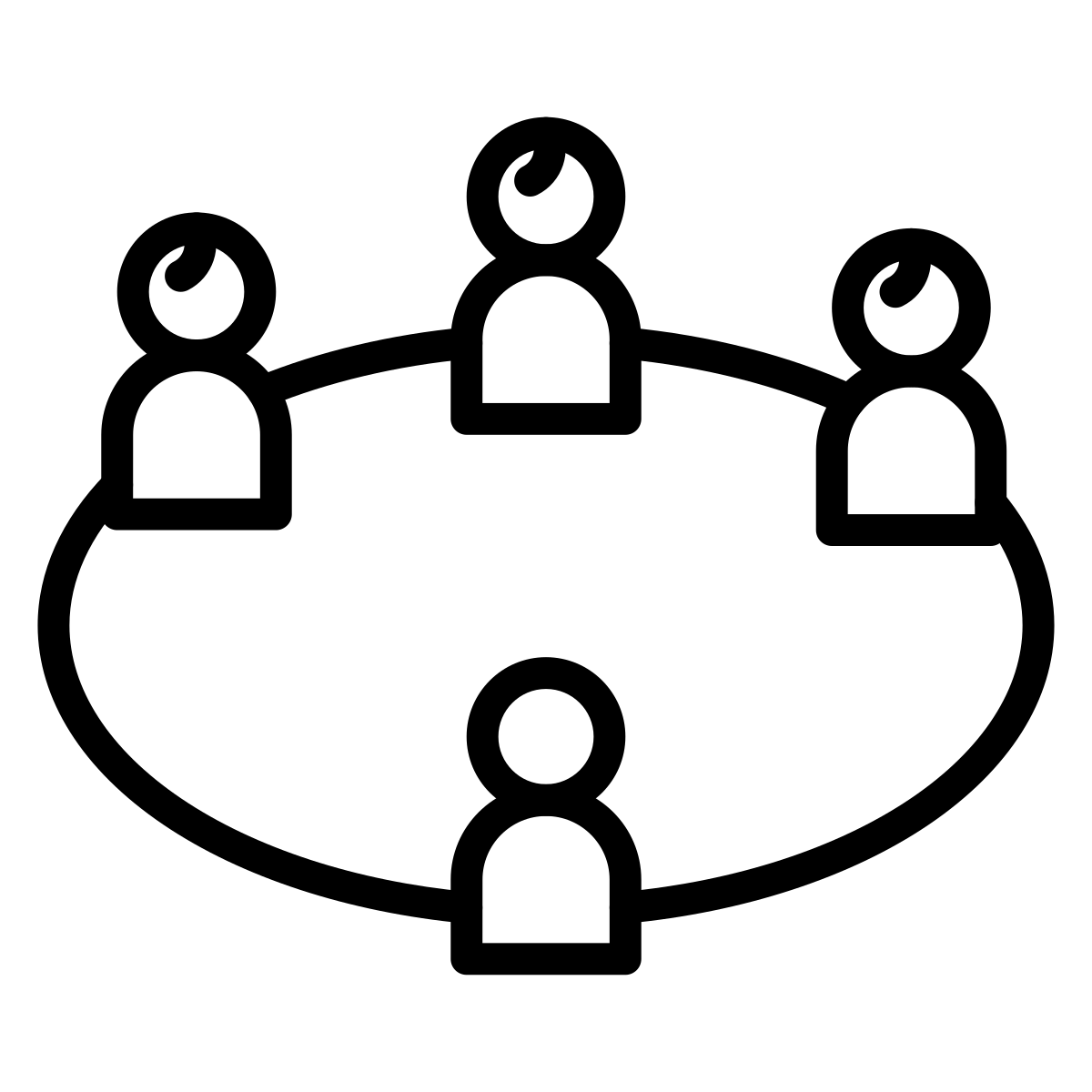 A CoP works best if the members all share the same type of job.
It is important that group members feel safe in the group so they can talk freely about things they find difficult, try new ideas, and make mistakes.
A trainer may feel uncomfortable to share if their manager is in the group.
A manager may feel uncomfortable to share if a regulator is in the group.
In TVET we can have a separate CoP for these different types of roles:
trainers, teachers, tutors
regulators and policy makers
managers, heads of school, deans.
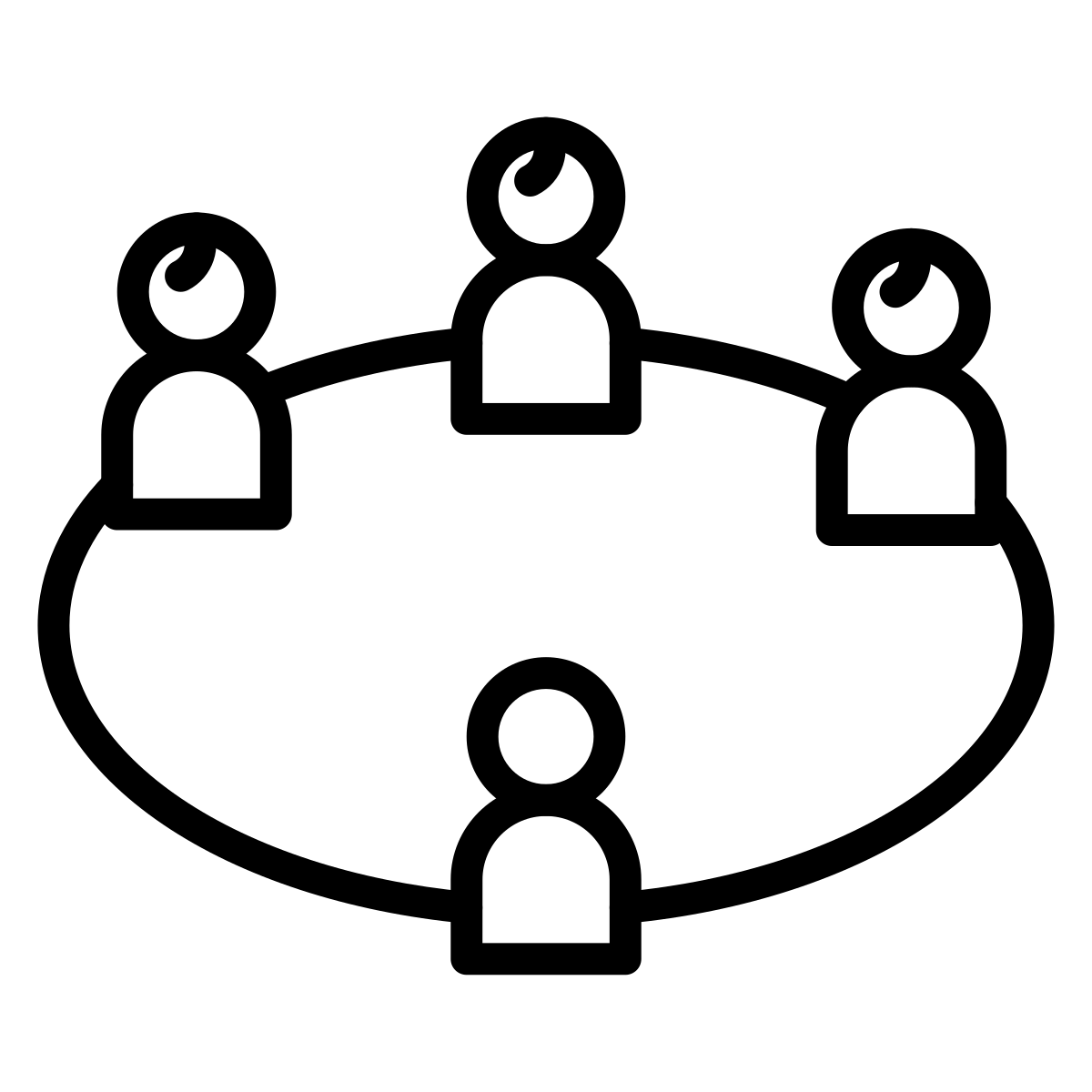 TIP 2: Establish key roles
These roles can be done by one or more people. 
They can also rotate between members over time.
Organiser
Facilitator
CoPs work better when someone takes responsibility for the following tasks:
arrange the time and date for meetings
find a room 
send out calendar invitations
manage group communication
ask for topics and activities for the agenda
Meetings work well when there is a facilitator. They make sure:
discussions stay on track
the items on the agenda are covered
action points and ideas for the next meeting are written down.
TIP 3: Meet regularly
It is important that members commit time to establish the CoP.
Setting a regular meeting time from the outset will help people to commit to attending and building a positive group.
Suggestion:
start the CoP by meeting once a week
move to every second week or once a month, as the group matures.
TIP 4: Share stories
Establish the CoP so members are comfortable interacting with each other.
Encourage members to show respect by:
sharing stories
listening to other people’s stories
having an open mind.
Sharing stories can help people to:
make connections
learn
build trust
support each other.
Make sure to share stories of success as well as challenges.
Yes, I know what you mean. That happened to me too.”
TIP 5: Network
If you find like-minded people in the group, connect with them.
You don’t have to wait for the next meeting to talk to them.
Forming networks outside of meetings could help you in your job.
People from your CoP may also introduce you to other people who could help you.
TIP 6: Use a mix of activities
TIP 7: If it works, do more
It will take time for the group to take off.
It might feel challenging but keep going.
Try different things.
See what works and what doesn’t.
If you find something that works well in the meeting, then do more of it!
ActivityInvite some colleagues to meet and brainstorm how you could form a CoP.